16/10/22
How do I multiply a 3 or 4 digit number by a 2 digit number?
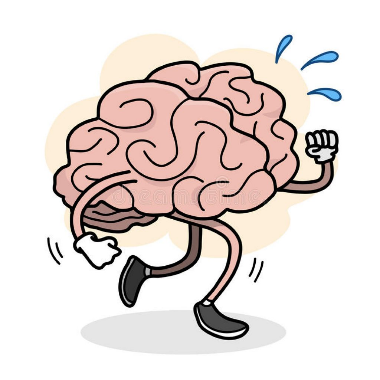 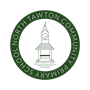 North Tawton Community Primary School Maths
7
2
4
2
1
4
7
2
4
2
1
4
3
6
2
1
0
2
4
3
4
5
2
1
Work out the multiplication.
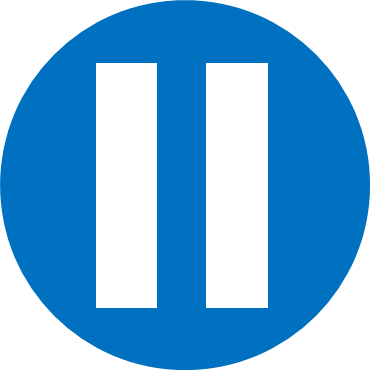 Have a think
1
7
0
6
8
2
2
1
1
2
8
0
1
0
2
2
0
8
7
1
5
4
1
[Speaker Notes: Question taken from the schemes]
Have a go at the questions 1 - 3 on the worksheet
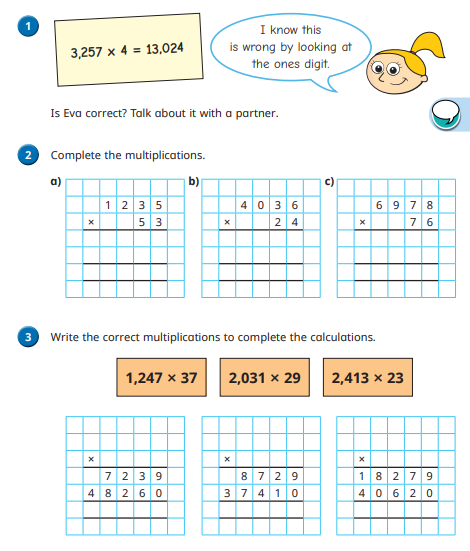